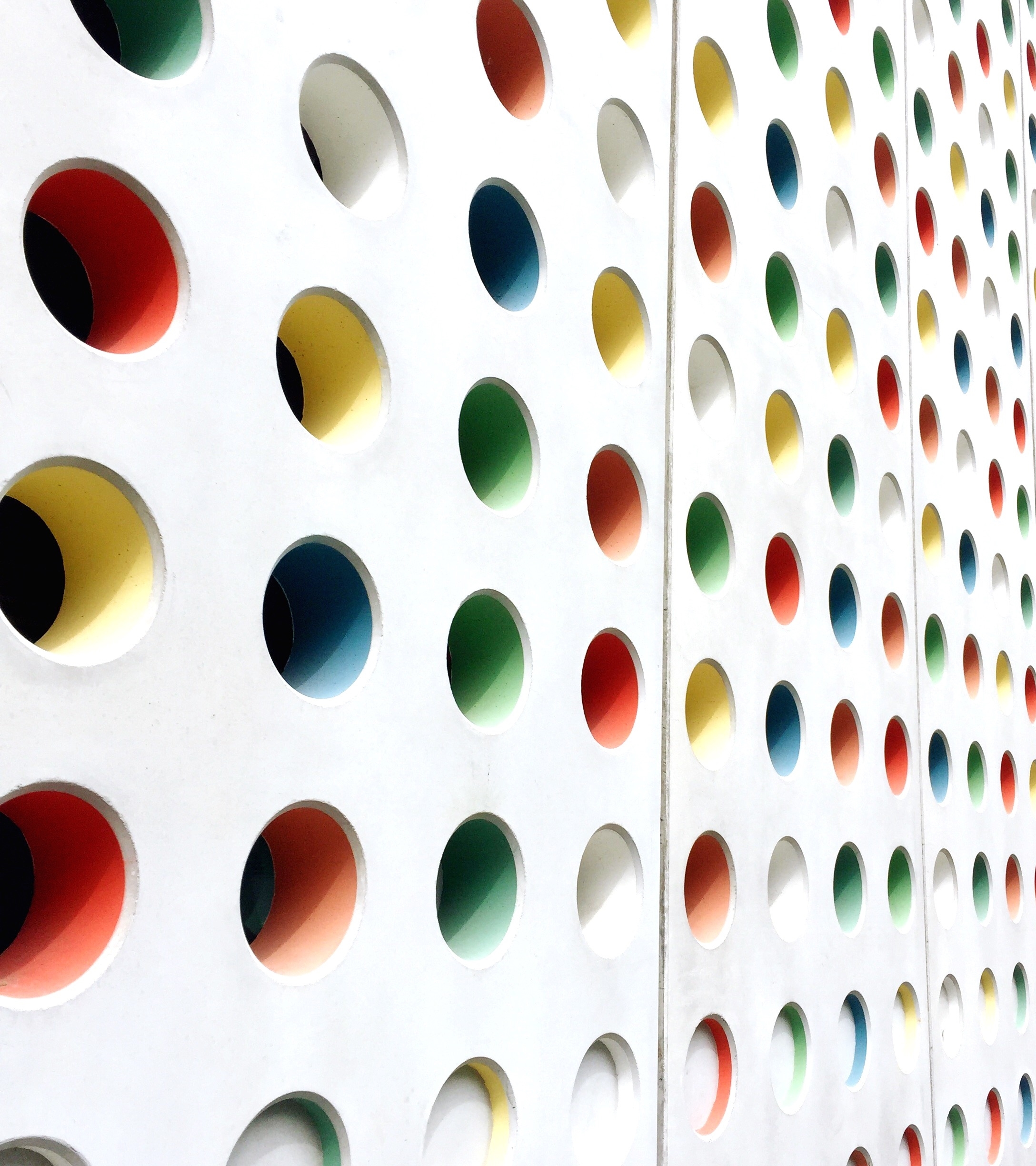 Actionalizationlization of Recruitment Strategies
Dr.Oni-Eseleh
Optimization of Job Postings
Update your Website Career Page
Create your  Posting Brand
Gorilla Posting
Podcast  Posting
Host a Job Fair
Community Events
Be a Brand
Reward your employees for Referrals
Discuss and Change Strategies
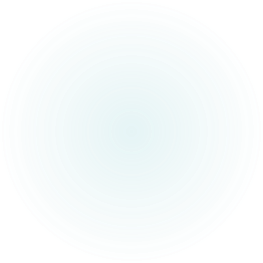 Questions and Answers
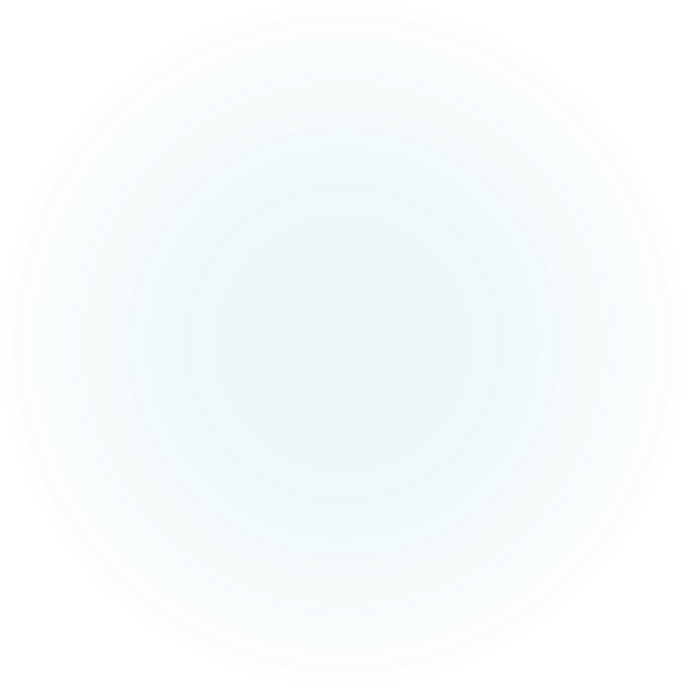 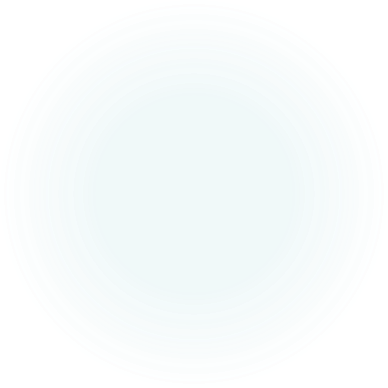 -Questions
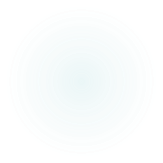